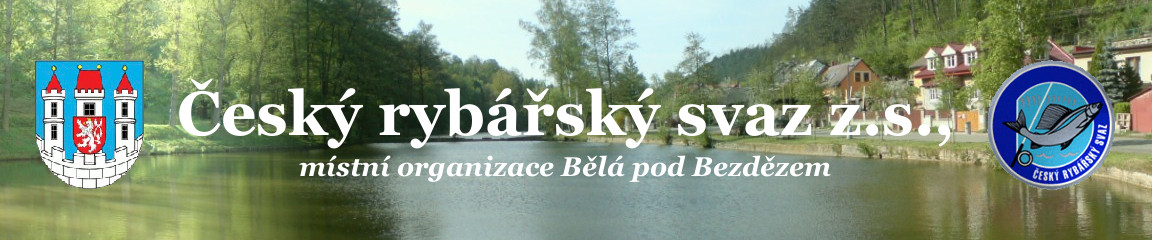 Výdaje finančních prostředků naší organizace Bělá pod Bezdězem

za rok 2016
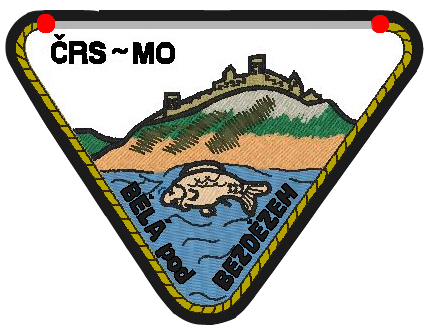 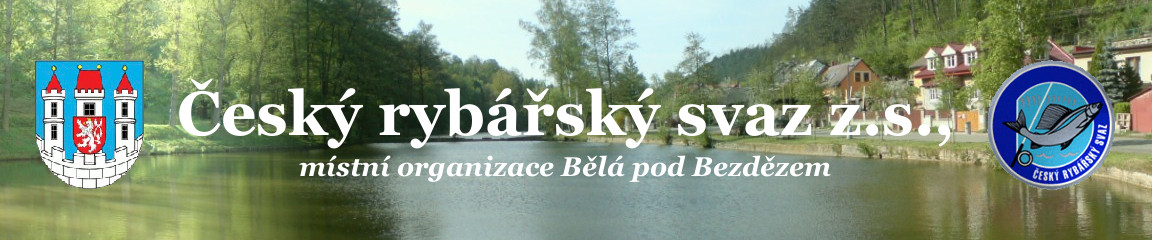 PŘÍJMY
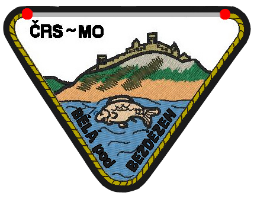 Poděkování patří všem, těšíme se na další spolupráci.
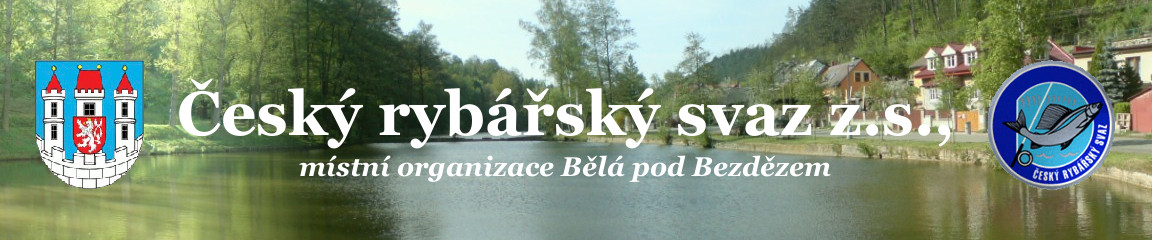 Výdaje
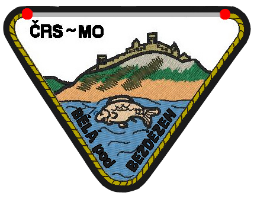